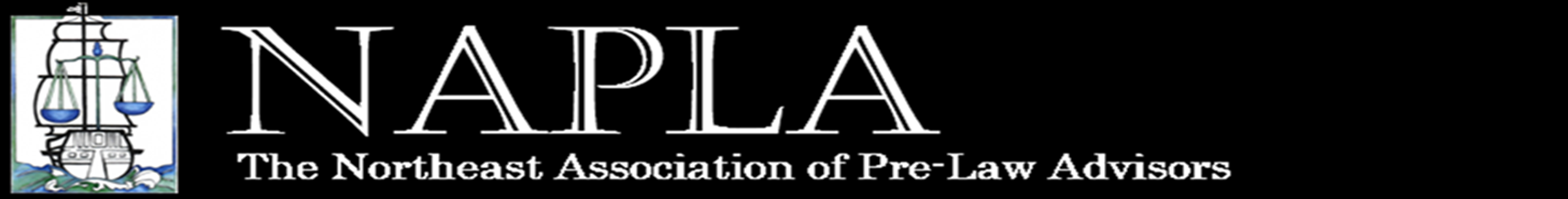 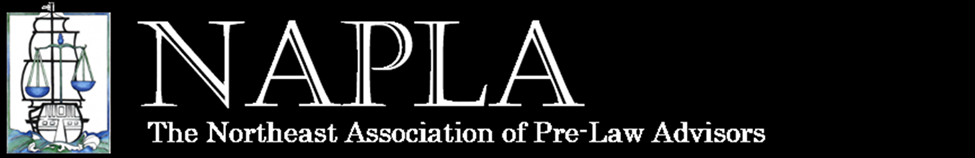 President’s Report
The 2015-2016 NAPLA Board
Officers: 
President -- Ana Droscoski (Johns Hopkins University)
President-Elect -- Kyle Kopko (Elizabethtown College)
Immediate-Past President -- Karen Graziano (Villanova University)
Secretary -- Nancy Gibson (Bates College; current and interim Secretary); Sandi DiMola (Carlow University; resigned as Secretary) 
Treasurer -- Dianne McDonald  (Bucknell University)

At-Large Board Members:
Anne Grieves (Northeastern University), Stephanie Ripley (Tufts University), Tom Rozinski (Touro College), Michelle Shaw (Williams College), Victoria Turco (Georgetown University), Michael Vitlip (Drexel University)

Designated Member of PLANC -- Ursula Olender (Middlebury College)
Associate Member/Law School Representative -- Allie Linsenmeyer (University of Pittsburgh School of Law)

2015-2016 as Strategic Planning Year
As 2016 was a PLANC Conference year, Kyle Kopko, NAPLA’s President-Elect, managed the Strategic Plan effort in lieu of chairing a NAPLA conference.
2015-2016 Webinars
NAPLA partnered with Law School Transparency (LST) and Michigan State University (MSU) College of Law to offer three webinars this academic year. The webinars are password protected and available on the NAPLA website:

NAPLA & LST
For Pre-Law Advisors: Making Sense of Law School Data   
On September 30, 2015, LST’s Kyle McEntee presented on how to best use LST’s free resources and other online tools available to optimally advise law school applicants.

For Law School Applicants: Where Should I Apply To Law School?   
On October 20, 2015, LST’s Kyle McEntee presented and Sherry Mason, Associate Director of Career Planning at Bowdoin College, moderated a webinar which addressed common law school applicant questions and proposed additional questions and items that an applicant might consider.

NAPLA & MSU
On February 10, 2016, NAPLA and Michigan State University (MSU) College of Law partnered to offer the PLA webinar: “Career Update: Report from the Executive Director of the National Association of Law Placement (NALP).” Jim Liepold, NALP’s Executive Director, discussed national trends and focused specifically on the employment outcomes data from the most recent graduating class. Victoria Turco, Pre-law Advisor at Georgetown University and At-Large NAPLA Board Member, moderated the webinar and Charles Roboski, Assistant Dean for Admissions and Financial Aid at MSU College of Law coordinated the webinar effort.
LSAT Dates / LSAC Communication
Fall 2015:
Issues regarding LSAT registration deadlines and score issuance dates arose and response circulated thru the PLANC listserv. 
Core issue was the lack of communication from the Law School Admissions Council (LSAC) to Pre-Law Advisors (PLAs) regarding the various LSAT deadline and date conflicts.
NAPLA Board sent a letter to LSAC addressing this and requested that the LSAT administration dates and registration deadlines be reconsidered; recommendations and suggested solutions were offered. (see copy of letter to right, double-click to open).
To date, no changes have been made to the LSAT administration dates or the registration deadlines.
NAPLA Region LSAC Law School Forums
-LSAC hosts Law School Recruitment Forums in 3 NAPLA-region cities: Washington, D.C., New York City and Boston. 
-At these events, LSAC hosts a Pre-Law Advisor table, where Pre-Law Advisors can volunteer to provide advice to forum attendees. 
-Historically, NAPLA recruited and processed reimbursement for volunteers at the Pre-Law Advisor table.  

Update: Effective January 1, 2016 and as of the June 2016 Washington, D.C. LSAC Forum, LSAC will now be handling the recruitment and reimbursement of Pre-Law Advisor volunteers directly. This change in protocol streamlines the process.
Secretary’s Report
Northeast Association of Pre-Law AdvisorsAnnual Business Meeting MinutesJune 17, 2015Fordham University School of Law
1.  Call to Order and President’s Report
President Karen Graziano called the meeting to order at 12:00PM and delivered the President’s report.  President Graziano discussed NAPLA’s efforts in the areas of professional development, NAPLA operations, and a forthcoming strategic planning session.  She reported that NAPLA partnered with Michigan State University College of Law to co-host a webinar titled “Legal Education and the Future of Law: Views from the Dean's Office” in the Fall 2014 semester.  She also discussed future partnerships with Law School Transparency to offer webinars for students and pre-law advisors.  President Graziano updated the membership on the purchase of Wild Apricot website subscription services to aid in website management, and Treasurer Kyle Kopko’s successful efforts in incorporating NAPLA in the State of Maryland to realize tax savings.  Finally, President Graziano announced that NAPLA would engage in a strategic planning session at its next fall Board of Directors Meeting.

Secretary’s Report

Secretary Sandi DiMola delivered the secretary’s report, consisting of the minutes of the 2014 Annual Business Meeting in Baltimore.  The minutes were approved without objection.
Secretary’s Report
Treasurer’s Report, Membership Report, and Scholarship Committee Report

Treasurer Kyle Kopko delivered three reports on behalf of the NAPLA Board of Directors.  Treasurer Kopko noted that NAPLA was in sound financial shape, but NAPLA would yield less revenue in the 2015-2016 academic year due to the PLANC conference.  The balance of the treasury was $235,475, excluding any outstanding invoices for the 2015 conference.  The Treasurer’s Report was approved without objection.

Treasurer Kopko then presented the membership and conference attendance totals.  The NAPLA membership totaled 365 pre-law advisors and law school representatives.  The total conference attendance included 253 individuals.  The conference total did not include walk-up registrations, which would be added after the conclusion of the conference.  The Membership Report was approved without objection.

Treasurer Kopko then delivered the Scholarship Committee report.  NAPLA awarded six conference scholarships for the 2015 conference, amounting to $3,155.00.  The Scholarship Committee report was approved without objection.
Secretary’s Report
4. Nominating Committee Report

Immediate Past-President Todd Rothman delivered the Nominating Committee Report.  He presented the membership with the list of candidates for Officers and at-large Board members.  Past-President Rothman also announced to the membership that all elections would be conducted online through Association Voting, as they had been in 2014.  The slate of candidates approved by the Nominating Committee included:
 
President-Elect:  Kyle Kopko
Treasurer: Dianne McDonald
Secretary: Sandi DiMola
At-Large Board Members Nominees:  Nancy Gibson, Ann Grieves, Michelle Offenberger, Lisa Parshall, Tom Rozinski, and Victoria Turco
The Nominating Committee’s report was approved without objection.
5. New Business / Announcements
President Graziano recognized President-Elect Ana Droscoski (Conference Chair), Board Member Stephanie Ripley (Conference Co-Chair), and Breton Boudreaux (Conference          Sponsorship Coordinator and Conference Planning Committee Member) for their hard work in helping to organize the 2015 NAPLA conference.  President Graziano also offered thanks to the staff of Fordham University School of Law, and all the area law schools who supported the NAPLA conference.
Remembrance of Vielka Holness 
Dean Gerald Wilson delivered thoughtful comments in memory of NAPLA Past-President, Vielka Holness, who passed away during the 2014-2015 academic year.  In honor of Past-President Holness, NAPLA made a donation to the Holness memorial fund at CUNY-John Jay College of Criminal Justice.
Adjournment
The NAPLA Annual Business meeting adjourned at 1:15PM without objection.
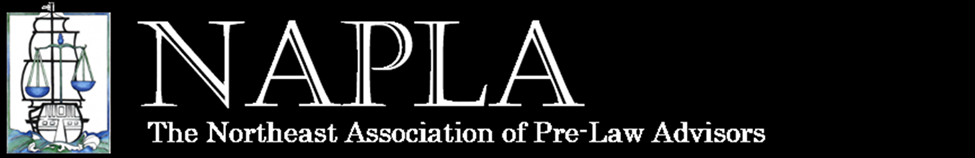 Treasurer’s Report

Annual Financial Statement prepared by an independent accounting firm – CEA Scholtes & Associates (financial statement to right, double-click to open)

Report shows that we are financially sound with total assets of $176,259 and no liabilities

This amount shows a decline in total assets of $27,703 from the previous year
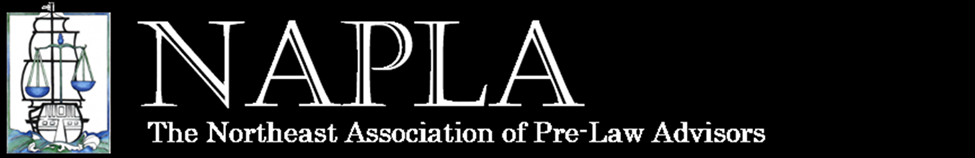 Treasurer’s Report

The report shows a decline in total assets of $27,703, reflecting the amount of operating cost over the amount of dues that have been paid this year

PLANC years represent a decrease and a delay in income
PLANC shares registration fees with APLAs following the conference
Because we do not host our own conference we do not have the expenses or income from a conference
STRATEGIC PLAN & MEMBERSHIP REPORTSStrategic Planning Session – Fall 2015
Bylaw amendments
Reconfigure Board of Directors positions
Update mission statement
Developed RFPs and standards for conference locations
Future goals
Develop online trainings for new pre-law advisors
Establish stronger connections with other organizations that have a stake in pre-law advising.
Consider expanding membership categories to independent educational consultants.
Old Presidential Configuration
New Presidential Configuration
Old Board Configuration (14 Members Total)
Officers & Non-Voting Members
At-Large Board Members
President-Elect
President (PLANC Member)
Past-President
Secretary
Treasurer
PLANC Representative (Non-Voting)
Associate Member (Non-Voting)
Member #1 (Even Year)
Member #2 (Even Year)
Member #3 (Even Year)
Member #4 (Even Year)
Member #5 (Odd Year)
Member #6 (Odd Year)
Member #7 (Odd Year)
New Configuration (Also 14 Members)
Officers & Non-Voting Members
At-Large Board Members
2nd Vice President
1st Vice President (PLANC)
President (PLANC)
Secretary
Treasurer
Associate Member (Non-Voting)
Member #1 (Even Year)
Member #2 (Even Year)
Member #3 (Even Year)
Member #4 (Even Year)
Member #5 (Odd Year)
Member #6 (Odd Year)
Member #7 (Odd Year)
Member #8 (Odd Year)
Benefits of Reorganization
Plan conference at least two years in advance
Easier to make travel plans and budget requests
More attractive position for potential officers

Continuity in PLANC membership
Other APLAs have multi-year terms for their presidents
Better-able to represent NAPLA’s membership
Membership Report (As of May 31, 2016)
2015-2016 Membership:
  Regular:   190 
 Associate:  126
 Total:  316*
*Note: Does not include all PLANC Conference attendees (will be updated after PLANC).
Past Totals:
2014-2015:  365
2013-2014:  330
Scholarship Report
Scholarship application was released in December.
Applications were received by April 1st. 
Recipients were notified in early May of their scholarship amount based on their application. 
Scholarship Committee: 
Chair- Stephanie Ripley, Associate Director of Pre-Professional Advising, Tufts University

Anne Grieves, Pre-Law /Graduate School Advisor, Northeastern University

Michelle Shaw, Associate Director/Pre-Law Advisor, Williams College Career Center
Communications and Strategic Initiatives (CSI) Committee
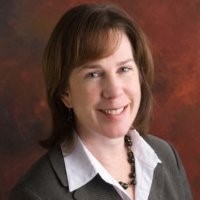 Nancy Gibson
Bates College
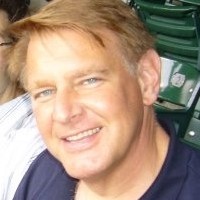 Tom Rozinski
Touro University
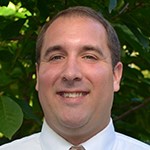 Michael Vitlip
Drexel University
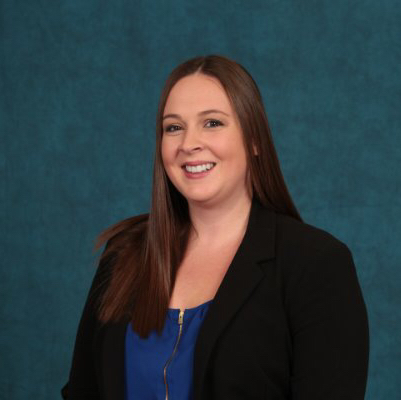 Michelle Yingling (Offenberger) 
University of Pittsburgh
Current Committee Initiatives
NAPLAConference.org
Current Domain Situation

Website Revisions
NAPLA Webinars still available on website

Transitioning to new membership software
May notice some small changes in feel of website and emails
Staying Connected with NAPLA
Website
NAPLAConference.org

Emails
If not receiving, contact Vitlip@Drexel.edu

LinkedIn Group
NAPLA – The Northeast Association of Pre-Law Advisors
Join the conversation!
Nominating Committee Report
June 1-30 - Online Election 
July 1 - Election Results Announced 

Nominating Committee Members  2015-2016
Karen Graziano, Chair
Michael Gabriel
Anne Grieves
Elise Jaffe 
Alexandra Linsenmeyer
Nominating Committee Report
Executive Board Slate – 2016

President: Kyle Kopko (Elizabethtown College) 
1st Vice President: Michael Vitlip (Drexel University) 
2nd Vice President: Thomas Rozinski (Touro College)
Treasurer: Dianne McDonald (Bucknell University)
Secretary: Nancy Gibson (Bates College)
Nominating Committee Report
Slate of Self Nominations for At-Large Board Positions – 2016

Greg Bordelon (Monmouth University)
Elizabeth Broccoli (John Jay College)
Ed Egan (Mount St. Mary’s University)
Hilary Mantis (Fordham University)
Rita Ralston (Boston University)
William Schweers (Carlow University)
Greg Shaffer (University of Maryland)
Marianne Singer (Wheaton College)
Michelle (Offenberger) Yingling (University of Pittsburgh)
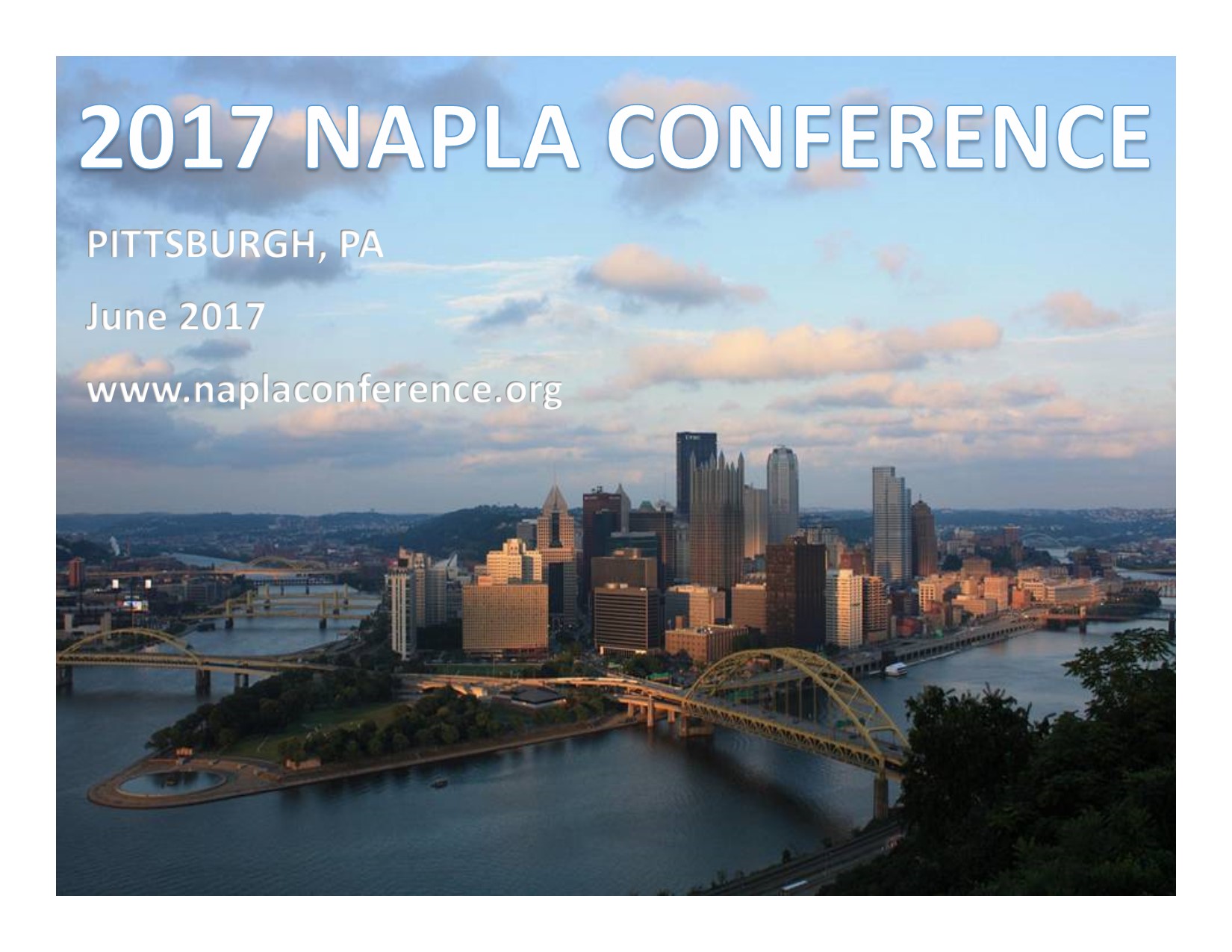 June 12-15, 2017*
Pittsburgh, PA

Hosted By:
University of Pittsburgh
School of Law

See you there!

*anticipated days/week in June
2018 NAPLA ConferenceHost: Quinnipiac School of LawNorth Haven, CT June 19-21, 2018* 2019 NAPLA ConferenceCo-Hosts: Boston University School of Law & Northeastern University School of LawBoston, MA June 18-20, 2019**anticipated days/weeks in June